PACES Abdomen
Wang Zhemin
Types of Cases
Hepatology
Chronic Liver Disease +/- Portal Hypertension
Hepatomegaly
Ascites 
Liver Transplant (less common)
Renal
Ballotable Kidney – Usually APKD
Transplanted Kidney 
Combination of above
Haematology
Haematological Malignancies: Myelo/lymphoproliferative Disorders
Chronic Haemolytic Anemia
Approach
Determining the system – Liver, renal, haematology
Liver: Jaundice, pedal edema
Renal: AVF/AVG, Catheter scars, parathyroidectomy scar, deltoid implant scar
Haematology: Pallor, catheter (for chemotherapy), bony features of extramedullary haematopoiesis
Determining the main abdominal finding
Isolated hepatomegaly/splenomegaly/enlarged kidney
Hepatosplenomegaly vs bilateral ballotable kidney
Transplanted organ
Ascites
Scars
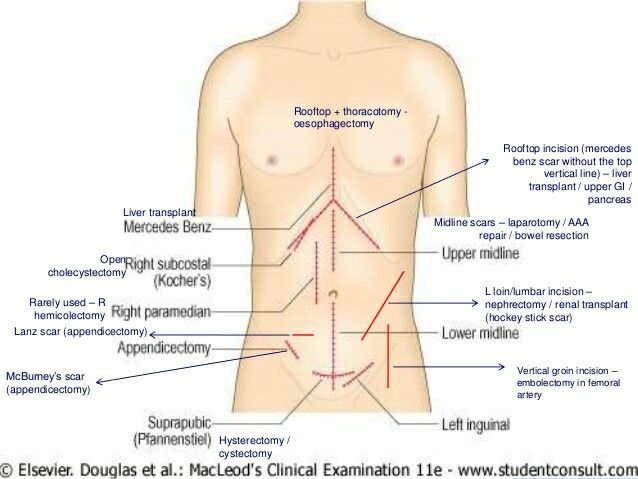 Mercedes Benz: Liver transplant
Kocher’s Scar (Cholecystectomy): Think chronic haemolytic anemia
Lumbar/Loin Incision: Nephrectomy – although nephrectomy is sometimes done via an laparotomy especially if kidneys are big
Left sided scars: Splenectomy – Think chronic haemolytic anemia
Oblique iliac fossa scar: Kidney transplant
Laparotomy scar: Splenectomy, kidney + pancreatic transplant, bowel sugery (IBD)
Hepatology
Chronic Liver Disease
Signs: Palmar erythema, gynaecomastia, spider naevi (5 or more), gynaecomastia, loss of axillary hair, testicular atrophy
Severity
Albumin: Pedal edema
Bilirubin: Jaundice
Coagulopathy: Bruising
Distension: Ascites
Encephalopathy: Flap
Etiology: A Very MAD Cow – Alcoholic, Viral hepatitis, Metabolic (NASH, Wilson’s disease, haemochromatosis), Autoimmune (autoimmune hepatitis, primary biliary cirrhosis, primary sclerosing cholangitis), Drug induced, Congestive hepatopathy
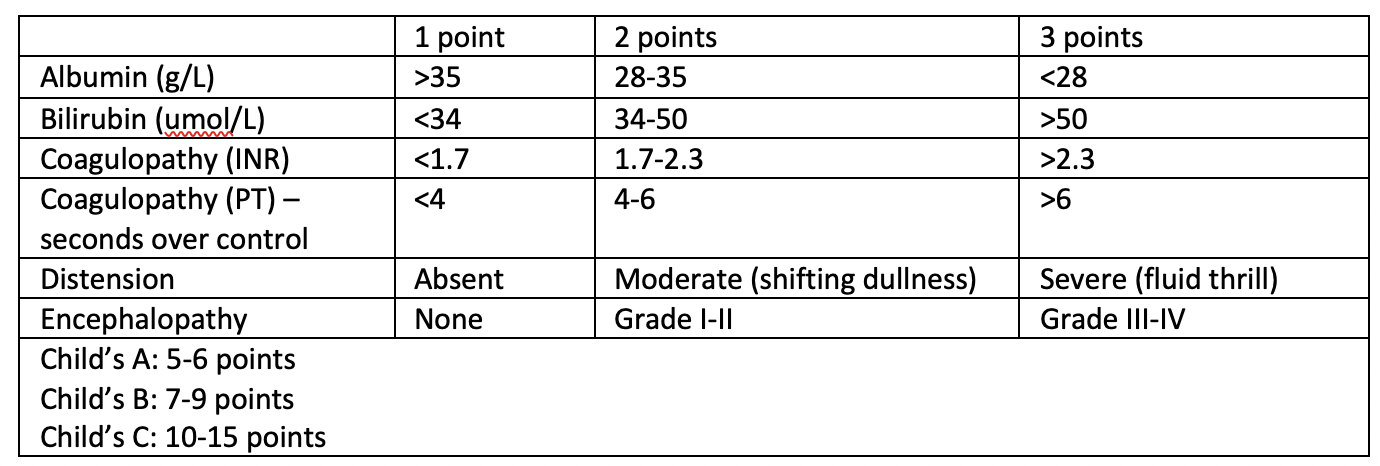 Portal Hypertension
Clinically manifested by SPLENOMEGALY and/or ASCITES
Ascites + Abdo Pain: SBP, Portal Vein Thrombosis, HCC Rupture
Ascites Evaluation – Based on SAAG
High (>1.1g/dL): Portal Hypertension (‘Transudative’ equivalent)
Low (<1.1g/dL): Non Portal Hypertension (‘Exudative’ equivalent): Infection, malignancy, TB, rheumatological disorders
Causes of Portal Hypertension
Pre Sinusoidal: Biliary disease (PBC, PSC), portal vein thrombosis
Sinusoidal: Causes of chronic liver disease as above
Post Sinusoidal: Budd Chiari Syndrome (hepatic vein thrombosis; presents with abdominal pain, ascites, liver enlargement), cardiac disease
Hepatomegaly
Etiology
Alcoholic Liver Disease
Non Alcoholic Fatty Liver Disease
Haemochromatosis
PBC
Hepatocellular Carcinoma
Presentation
This is a patient with chronic liver disease +/- complicated by portal hypertension
This is evidenced by stigmata of CLD (list), with associated +/- ascites/splenomegaly. There was no hepatomegaly, and no ballotable kidneys.
In terms of severity, I noted presence/absence – Go through Child’s Pugh features
In terms of etiology
Investigations
Imaging
Characterise organomegaly
Evaluate for mitotic lesions
Evaluate for portal hypertension
Diagnostic paracentesis – If ascites present
Tests: Cell count/cytospin, gram stain/cultures, cytology
>250 PMN suggestive of SBP, treat with ceftriaxone
Etiology Work Up for Chronic Liver Disease
Drug history, ethanol ingestion history
Viral: Anti HCV antibodies, HBsAg and anti-HBc serology
Autoimmune
Autoimmune hepatitis: Anti-nuclear antibody, anti-smooth muscle antibody, IgG, anti liver kidney microsomal antibody, soluble liver antigen
PBC: Anti-mitochondrial antibody
Metabolic
NASH: Fasting glucose/lipids, Hba1c
Wilson’s Disease: Serum ceruloplasmin and urinary copper
Haemochromatosis: Iron panel (ferritin, iron saturation)
Liver biopsy
Evaluation of Severity of Liver disease: Liver function test (albumin, bilirubin), coagulation profile
Complications
Renal Panel: Hepatorenal Syndrome
AFP: Malignancy
Management
Multidisciplinary, involving hepatologist and allied health staff, anchored in patient education
Ethanol avoidance, hepatitis virus vaccinations, education on food hygiene, avoid hepatotoxic drugs
Treatment of underlying disease
Screening: OGD (varices), AFP/imaging (HCC)
Treat Complications
Ascites: Salt restriction, diuretics, therapeutic paracentesis
SBP Prophylaxis [With fluoroquinolone (Ciprofloxacin)]: Primary (cirrhosis + BGIT, cirrhosis + ascites with fluid protein < 1.5g/dL w renal/hepatic failure), Secondary (previous SBP)
Varices: Non selective beta blockers (propranolol), variceal band ligation
Renal
General
Ballotable kidneys – APKD
ESRF? 
Evidence of RRT (previous & present): AVF/AVG (must hunt), HD/PD catheters, transplant
Complications
Anemia
Bone health – Parathyroidectomy/deltoid implantation scars
Fluid status
Uremia – Flap, pericardial rub, coagulopathy
Etiology: APKD, DM, HTN, GN
Transplant: Graft function, immunosuppression
Ballotable Kidneys
Causes
Unilateral: Neoplasm, Asymmetrical APKD, Hydronephrosis
Bilateral: APKD, Syndromic Neoplasms (Tuberous Sclerosis, VHL), Bilateral Hydronephrosis, Acromegaly, Amyloidosis
Other Syndromes a/w Renal Neoplasms: 
Tuberous sclerosis (Angiomyolipomatosis)
Von Hippel Lindau (Clear Cell RCC)
ADPKD
Inheritance: AD, PKD 1 on Chr 16, PKD 2 on Chr 4
Associations/Complications
Hypertension, Polycythemia
Extrarenal: Abdomen (diverticular disease, abdo wall hernia), Brain (berry aneurysms at MCA/ICA – CN3, hemiparesis), Cardiac (MVP, MR, AR), Cysts involving other sites (liver, pancreas)
Renal: Infection, bleeding, malignant transformation
Diagnosis: Family History + Supportive Sonographic Findings
Screening
US Kidneys: Ravine’s Diagnostic Criteria
<30yo: 2 cysts in either 1 or both kidneys
30-59yo: At least 2 cysts in each kidney
>60yo: At least 4 renal cysts in each kidney
CNS Screening
Indications: Family history of ICH/known aneurysm – rescreen 5 yearly (if normal)
Indications for nephrectomy: Complications (bleeding, infection), space constraints for kidney transplant
Renal Allograft
Questions to Answer: Etiology, Prev RRT, Graft function, immunosuppression, complications of ESRF
RIF mass ddx: Caecal carcinoma, crohn’s disease, ovarian tumour, ileocaecal/appendiceal abscess
Immunosuppression
Steroids: Habitus (rounded countenance, truncal obesity, supraclavicular fat pads), skin thinning/easy bruisability, proximal myopathy, cataract, oral thrush, abdominal striae, spinal tenderness (compression fracture)
Calcineurin Inhibitors
Cyclosporine: Gingival hypertrophy, hypertrichosis, hypertension
Tacrolimus: Tremors, DM (NODAT)
Generally also look out for rash/skin lesions (increased risk of dermatological malignancy)
Transplant Complications
Acute: Surgical complications (anastomotic leak), Acute rejection
Chronic: 
Immunosuppression related: OI, derm/haemato malignancy
Rejection, delayed function
Disease recurrence
Haematology
Myelo/Lymphoproliferative Disorders
Additional Examination: Lymphadenopathy (Cervical, axillary, inguinal), BMA scar
Types of Myeloproliferative Disorders: Polycythemia Rubra Vera, Essential Thrombocytosis, Chronic Myeloid Leukemia, Myelofibrosis
Investigations
FBC: Quantitative abnormalities of cell lines
Peripheral blood film: Blast cells, leukoerythroblastic picture (marrow disruption – seen in MF)
Imaging: Evaluation of organomegaly, lymphadenopathy, complications (e.g. thrombosis)
Bone marrow aspirate: Cytology, histology, immunohistochemistry, cytogenetics
Specific Tests: JAK2 (ET, PRV), Philadelphia Chromosome (CML)
Treatment
PRV: Phlebotomy, hydroxyurea, aspirin
ET: Hydroxyurea, aspirin
CML: TKI (e.g. Imatinib), stem cell transplant
MF: Hydroyxyurea, stem cell transplant
Chronic Haemolytic Anemia
Examples: Thalassemia, hereditary spherocytosis
Additional Examination
Bony features of extramedullary haematopoiesis: Frontal bossing, maxillary hyperplasia
Abdominal Scars: Cholecystectomy, Splenectomy
Complications of Iron Overload: Hepatomegaly, fluid overload from heart failure, diabetic prick marks
Investigations
FBC: Anemia
Hemolysis: LFT, Haptoglobin, Peripheral Blood Film (anisocytosis/poikilocytosis, fragments from hemolysis)
Hb Electrophoresis: Elevated HbA2 in beta-thal
Genotyping/Mutation Analysis
Management
Transfusions, folate supplement, iron chelation
Splenectomy (to reduce splenic sequestration and RBC consumption) – will need vaccination against encapsulated bacteria (pneumococcus, meningococcus, haemophilus influenzae
Bone marrow transplant
Treat complications (iron overload – DM, hormonal insufficiency, CLD, heart failure, osteoporosis)
Genetic counseling